Un paseo por la historia
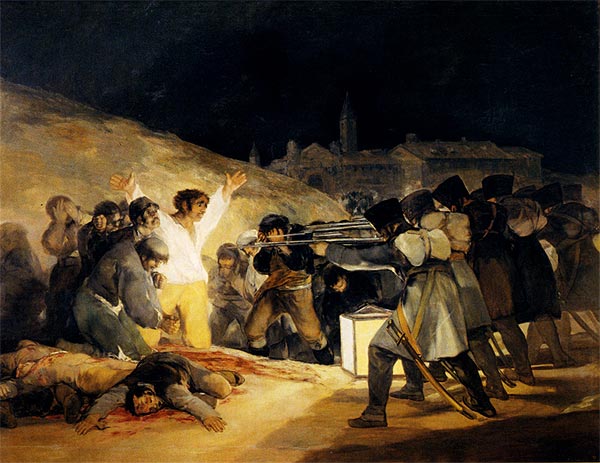 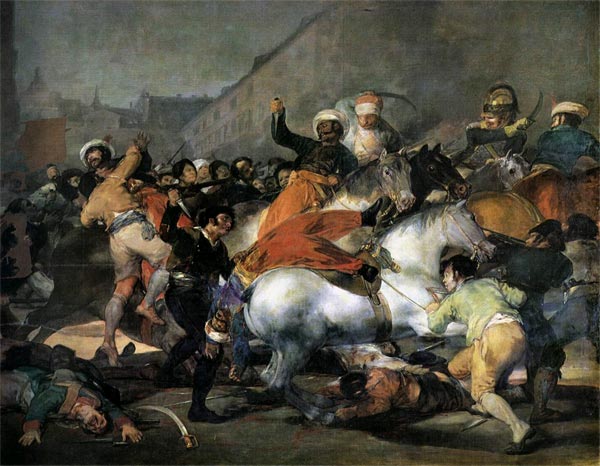 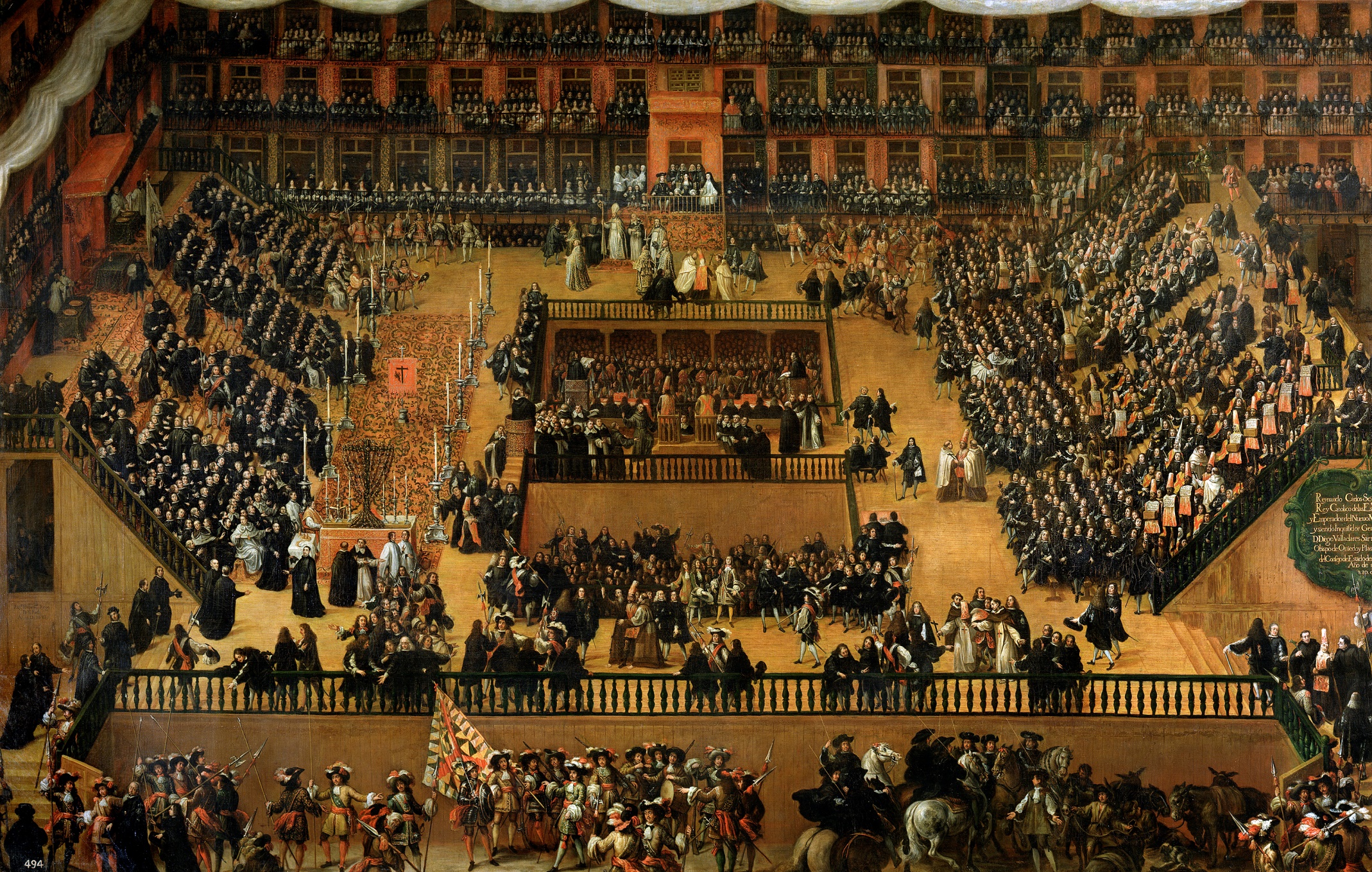 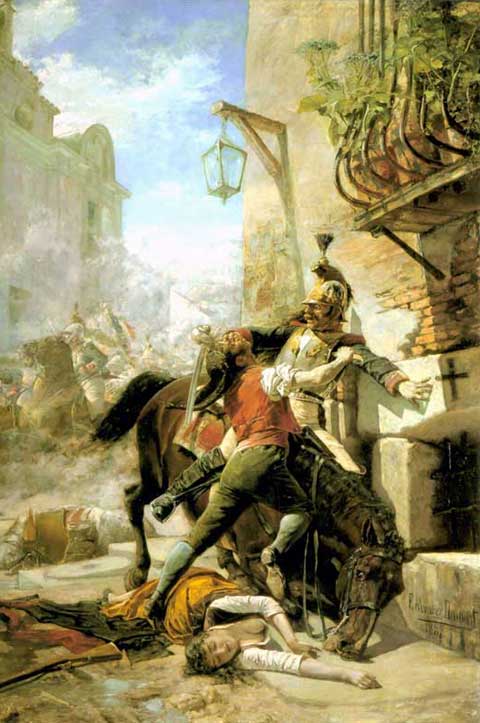 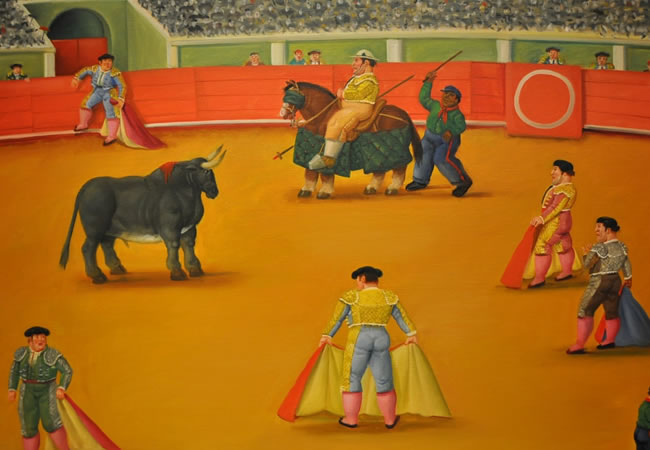 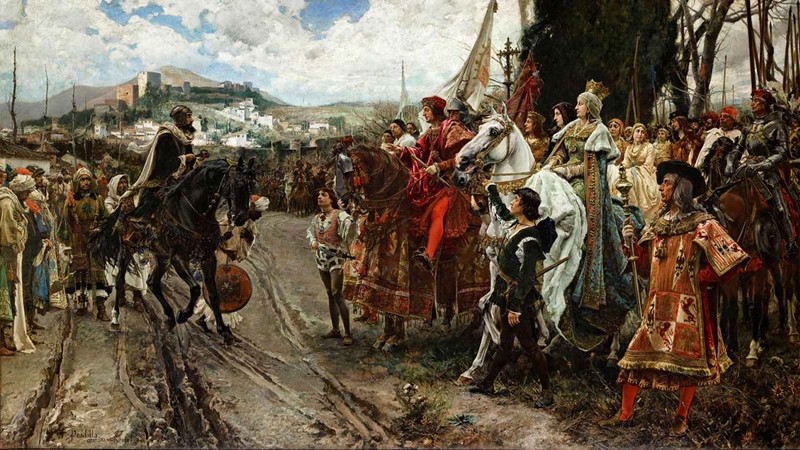 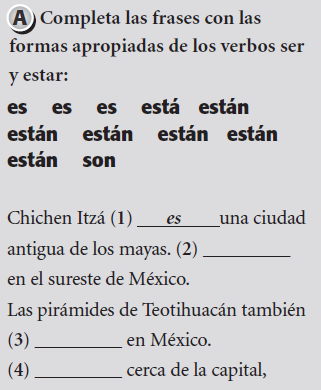 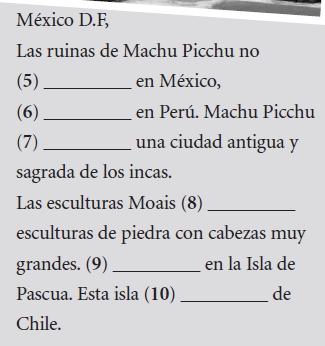 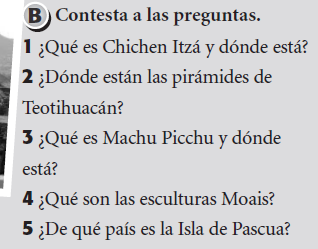 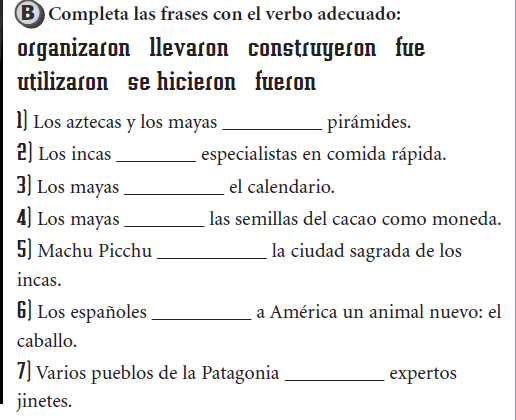 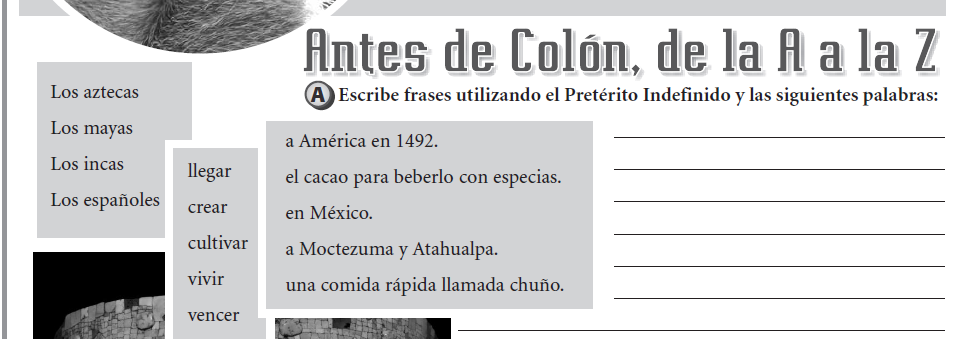